Русский языклитературное чтение
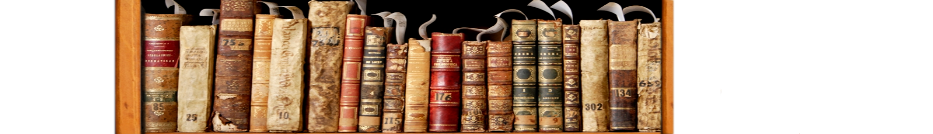 10
класс
Иван Сергеевич Тургенев

«Певцы»
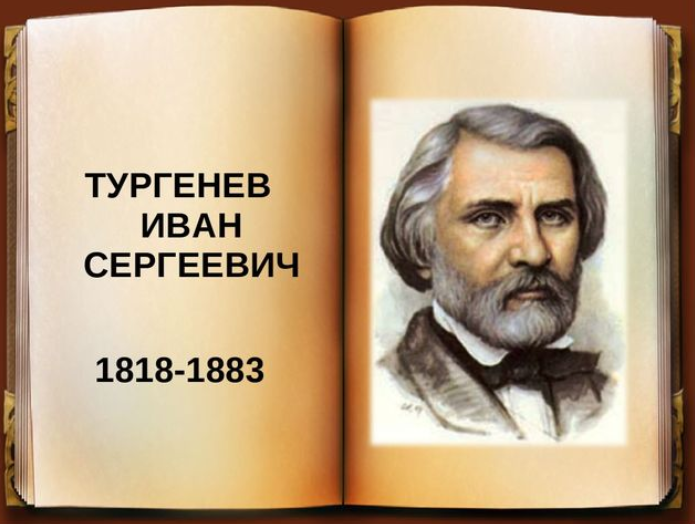 Сегодня на уроке
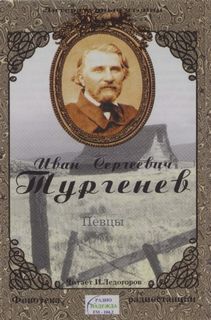 Продолжим знакомство с жизнью и творчеством И.С.Тургенева.
Почитаем рассказ из цикла «Записки охотника» «Певцы».
Русский язык. Стихотворение в прозе
Во дни сомнений, во дни тягостных раздумий о судьбах моей родины, – ты один мне поддержка и опора, о великий, могучий, правдивый и свободный русский язык! 
   Не будь тебя – как не впасть в отчаяние при виде всего, что совершается дома?  Но нельзя верить, чтобы такой язык не был дан великому народу! 
Июнь, 1882
Первой книгой, которая принесла Тургеневу большую литературную известность, были «Записки охотника». Рассказ «Певцы», как и другие, был напечатан в журнале «Современник». Тургенев замечал, что «трагическая сторона народной жизни ускользает, между тем как самые наши песни громко говорят о ней!»
Первоначальное название рассказа «Притынный кабачок» Н.А. Некрасов заменил на «Певцы». Именно пение предстало в рассказе «лучшим выражением всего того», что переполняло сердца не только певцов, и слушателей: «Оно было поэзией их жизни, и в нём, как в зеркале, все они выразились».
Музыка часто звучит на страницах произведений 
И.С.Тургенева. С детских лет он был неизменным поклонником и ценителем музыки. Он обладал безукоризненным музыкальным слухом, улавливал самую ничтожную ошибку, любой фальшивый звук.
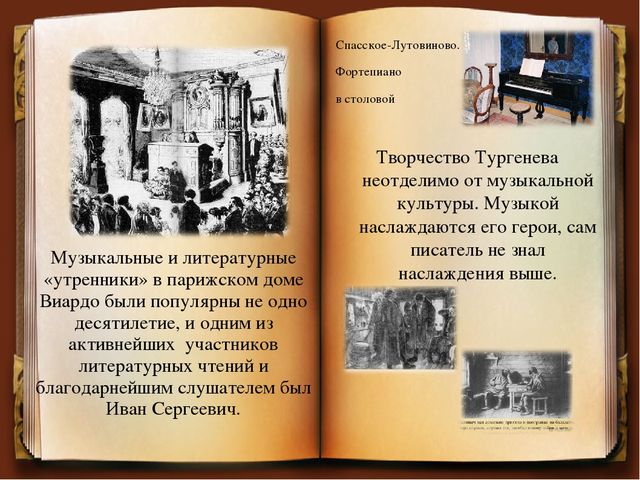 Тургенев с детских лет часто испытывал настоящий музыкальный голод. Тогда он подходил к фортепиано и одним - двумя пальцами проигрывал любимую мелодию, подпевая высоким тонким голосом.
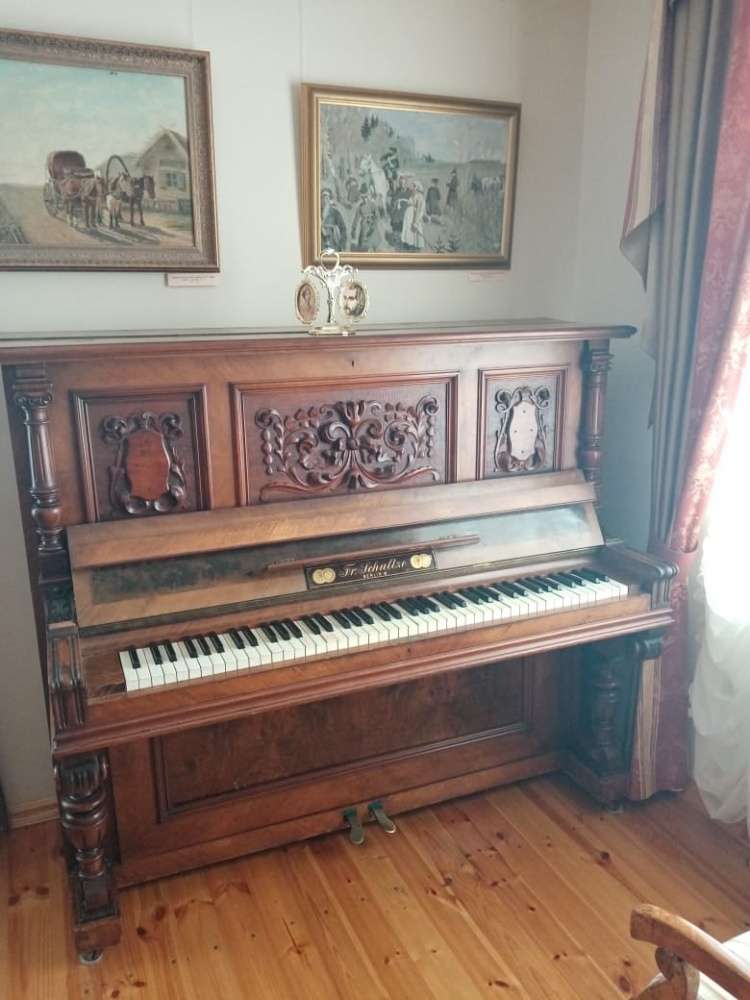 Творчество Тургенева неотделимо от музыкальной культуры. Музыкой наслаждаются его герои, сам писатель не знал наслаждения выше.
Спасское-Лутовиново. Фортепиано в столовой
Не будь у него такого тонкого, подлинно музыкального слуха, намного беднее было бы его литературное творчество, поблёкли бы в нём картины природы, потускнели волнующие музыкальные эпизоды. Писатель постоянно вслушивался в богатейшую стихию звуков окружающей жизни. Это стало для него творческой потребностью.
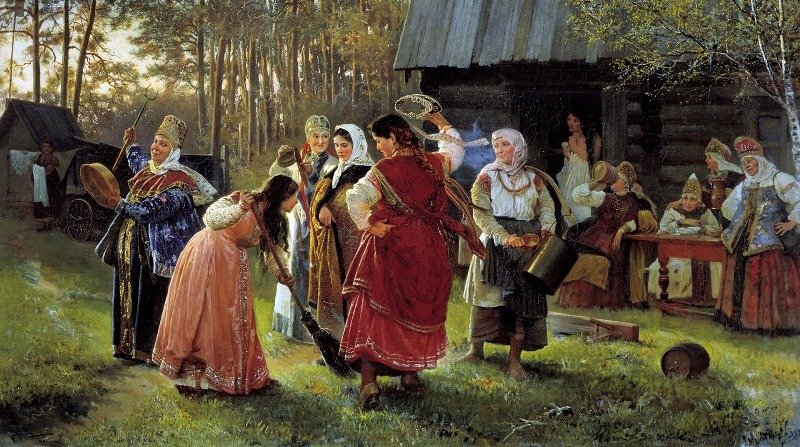 В детстве Тургенев со своим приятелем, дворовым мальчиком Ваней Кубышкиным, часто убегал в село Спасское, чтобы полюбоваться деревенским праздником и послушать  пение крестьянских девушек. Мальчики часами прислушивались к словам полюбившихся песен, запоминали их мелодии.
Нужно заметить, что музыка окружала мальчика и дома. В Спасском был свой хор певчих, обученных грамоте и нотному церковному пению. Музыка в исполнении крепостного оркестра вносила оживление в строго размеренную жизнь помещичьей усадьбы. Варвара Петровна и сама была великолепной пианисткой.
Словарная работа
рядчик – наниматель рабочих; подрядчик 
Жиздра – районный центр в Калужской области 
осьмуха – устар. одна восьмая часть чего-либо 
чуйка – устар. старинная верхняя 
мужская одежда в виде длинного суконного кафтана, распространённая в мещанской среде
кушак – деталь одежды, пояс из широкого куска ткани или шнура 
брешешь – обманываешь
В небольшом селе Колотовка, лежавшем на «скате голого холма» отдельно от других стояла небольшая избушка – кабак «Притынный» . Известен он был благодаря своему владельцу целовальнику Николаю Ивановичу.
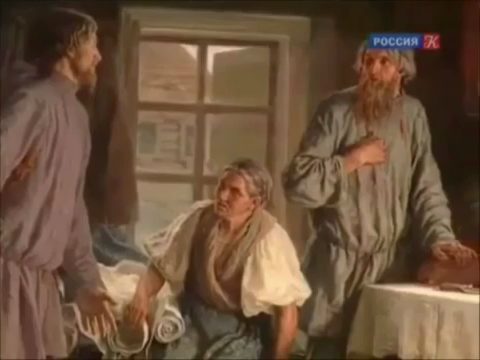 Николай Иваныч был «расторопный и сметливый» , обладал даром «привлекать и удерживать у себя гостей». Он знал толк во всем, что «важно или занимательно для русского человека». Николая Ивановича уважали соседи, он был «человек со влиянием» , у него были жена и дети.
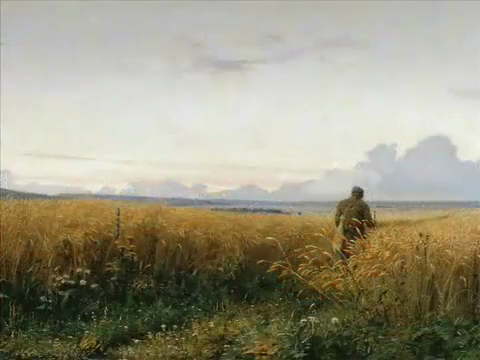 В жаркий июльский день рассказчик решил зайти в кабачок. Еще на пороге услышал разговор мужиков, что Турок-Яшка и рядчик будут соревноваться в пении – они побились об заклад на осьмуху пива. Рассказчик не раз слышал о Яшке-Турке «как о лучшем певце в околотке».
Кабак заполняется посетителями, ценителями пения. Среди них: Дикий-Барин — загадочный, угрюмый силач и страстный любитель пения; Моргач — бывший крестьянин, ныне состоятельный мещанин, хитрый и расчетливый человек; Обалдуй — крестьянин-бездельник, горький пьяница и др.
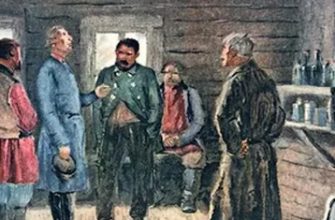 Певцы кидают жребий, и рядчик выступает первым. Он прекрасно поёт, и гости слушают его с восторгом.
«Это был невысокого роста плотный мужчина лет тридцати, рябой и курчавый, с тупым вздернутым носом, живыми карими глазами и жидкой бородкой… На нём был новый тонкий армяк из серого сукна с  лисовым воротником, от которого резко отделялся край алой рубахи, плотно застегнутой вокруг горла…»
Найдите описание внешности рядчика. Можно ли по внешним приметам героев судить о том, каким будет исход состязания?
Какой голос был у рядчика из Жиздры?
«Голос у него был довольно приятный и сладкий, хотя несколько сиплый; он играл и вилял этим голосом, как юлою, беспрестанно заливался и переливался сверху вниз и беспрестанно возвращался к верхним нотам, которые выдерживал и вытягивал с особенным стараньем, умолкал и потом вдруг подхватывал прежний напев с какой-то залихватской, заносистой удалью.
Его переходы были иногда довольно смелы, иногда довольно забавны: знатоку они бы много доставили удовольствия; немец пришел бы от них в негодование. Это был русский tenoredigrazia, tеnorlеger.
Какую песню пел рядчик?
«Пел он веселую, плясовую песню, слова которой, сколько я мог уловить сквозь бесконечные украшения, прибавленные согласные и восклицания, были следующие: Распашу я, молода-молоденька…»
«Распашу я молода - молоденька...» — широко распространенная русская народная лирическая песня. Мелодия ее использована 
П.И. Чайковским в финале Первой симфонии.
Как пел рядчик?
«…рядчик совсем завихрился, и уж такие начал отделывать завитушки, так защелкал и забарабанил языком, так неистово заиграл горлом, что, когда, наконец, утомлённый, бледный и облитый горячим потом, он пустил, перекинувшись назад всем телом, последний замирающий возглас, – общий, слитный крик ответил ему неистовым взрывом.»
Долго рядчик пел, не возбуждая слишком сильного сочувствия в своих слушателях; ему недоставало поддержки, хора…
Задание для самостоятельного выполнения
Прочитать 1 и 2 части рассказа.
Ответить на вопросы и задания на стр.149 письменно.
Русский языклитературное чтение
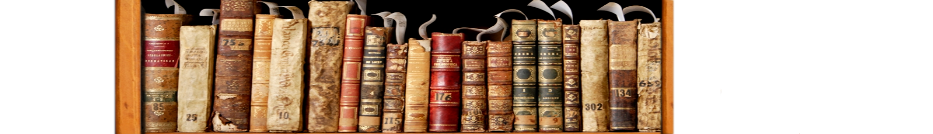 10
класс
Иван Сергеевич Тургенев

«Певцы»
(Урок 2)
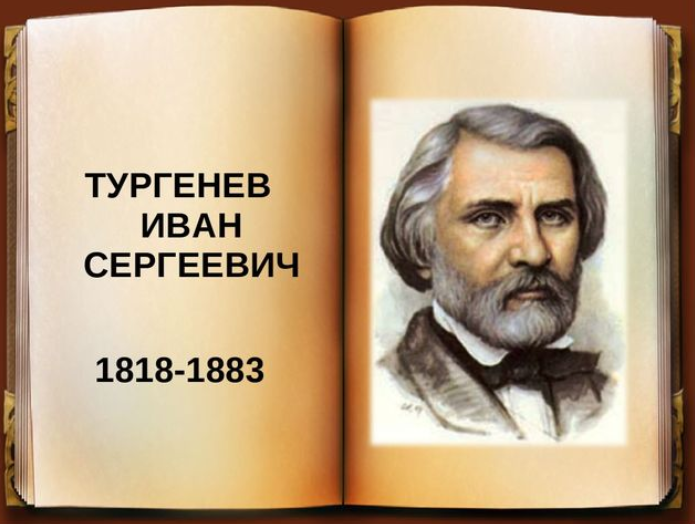 Тургенев написал рассказ в 1850 году и текст вошел в сборник «Записки охотника». Главный герой — Яшка-Турок. Он красивый, эмоциональный человек, который очень волнуется перед публичным выступлением. Мужчина бедный, но это не мешает ему проникновенно и красиво петь. Именно через его творчество простые крестьяне могут понять, что такое настоящее искусство.
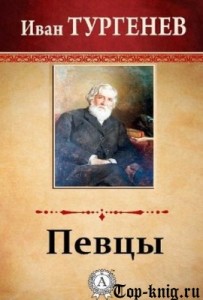 Барин-охотник приходит в кабак, чтобы утолить жажду. В это время в заведении собираются известные в округе певцы — простой рабочий Яков-Турок и рядчик (подрядчик) из города Жиздра. Мужчины спорят на порцию пива, кто из них лучше споет. Барин-охотник остается посмотреть на это зрелище, так как не раз слышал о таланте Яшки-Турка.
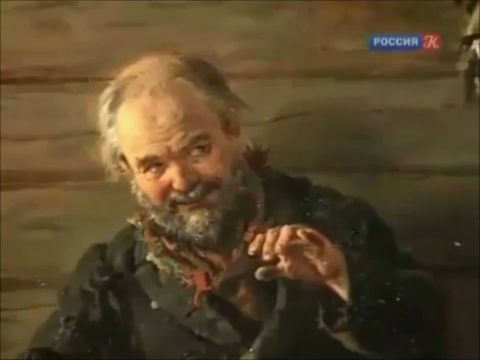 Каковы первые впечатления о героях рассказа
Герои рассказа
Николай Иваныч — целовальник, пользуется всеобщим уважением.
Его жена — востроглазая верная его помощница, гроза всех крикливых пьяниц.
Дикий-Барин — мужик богатырского сложения, угрюмый, все уважают его и слушаются. Не большой охотник до вина и женщин, но страстно любит пение.
Яков-Турок — молодой парень, работает на фабрике, сын пленной турчанки. В нем видна страстная, творческая натура, обладает красивым душевным голосом.
Рядчик из Жиздры — соперник Яши по пению, бойкий городской мещанин.
Обалдуй — деревенский пьяница, его презирают, но тем не менее, всегда зовут в компанию. Не обладает ни умом, ни талантом, назойливый.
Моргач — предприимчивый бывший крепостной, который сумел разбогатеть. Очень суеверен. Люди его не любят, но уважают.
Как запел рядчик из Жиздры?
…рядчик запел высочайшим фальцетом. Голос у него был довольно приятный и сладкий…
Он пел; все слушали его с большим вниманьем. Он, видимо, чувствовал, что имеет дело с людьми сведущими, и потому, как говорится, просто лез из кожи.
Как поддержали его слушатели?
Ободрённый знаками всеобщего удовольствия, рядчик совсем завихрился, и уж такие начал отделывать завитушки, так защёлкал и забарабанил языком, так неистово заиграл горлом, что, когда, наконец, утомлённый, бледный и облитый горячим потом, он пустил, перекинувшись назад всем телом, последний замирающий возглас, – общий, слитный крик ответил ему неистовым взрывом.
«Все его лицо изобличало человека впечатлительного и страстного. Он был в большом волненье: мигал глазами, неровно дышал, руки его дрожали, как в лихорадке, — да у него и точно была лихорадка, та тревожная, внезапная лихорадка, которая так знакома всем людям, говорящим или поющим перед собранием».
Как по внешности героя, в поведении его перед состязанием проявляется незаурядность талантливой натуры Яшки Турка?
Как запел Яшка - Турок?
Он глубоко вздохнул и запел... Первый звук его голоса был слаб и неровен и, казалось, не выходил из его груди, но принесся откуда-то издалека, словно залетел случайно в комнату. Странно подействовал этот трепещущий, звенящий звук на всех нас; мы взглянули друг на друга, а жена Николая Иваныча так и выпрямилась.
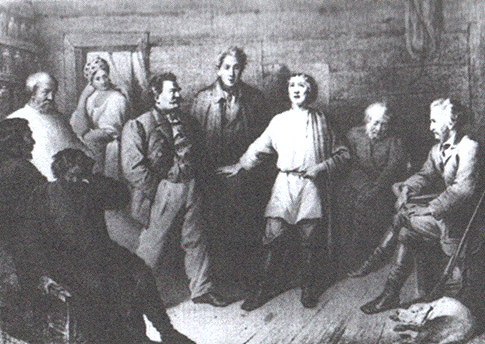 Какой голос у Яшки –Турка?
«Не одна во поле дороженька пролегала», – пел он, и всем нам сладко становилось и жутко. Я, признаюсь, редко слыхивал подобный голос: он был слегка разбит и звенел, как надтреснутый; он даже сначала отзывался чем-то болезненным; но в нём была и неподдельная глубокая страсть, и молодость, и сила, и сладость, и какая-то увлекательно-беспечная, грустная скорбь. Русская, правдивая, горячая душа звучала и дышала в нём и так и хватала вас за сердце, хватала прямо за его русские струны. Песнь росла, разливалась.
Как пел Яшка-Турок?
«Он пел, совершенно позабыв и своего соперника, и всех нас, но, видимо, поднимаемый, как бодрый пловец волнами, нашим молчаливым, страстным участьем. Он пел, и от каждого звука его голоса веяло чем-то родным и необозримо широким, словно знакомая степь раскрывалась перед вами, уходя в бесконечную даль. У меня, я чувствовал, закипали на сердце и поднимались к глазам слёзы; глухие, сдержанные рыданья внезапно поразили меня... Я оглянулся – жена целовальника плакала…»
Кто выиграл?
Рядчик тихо встал и подошел к Якову. «Ты... твоя... ты выиграл», – произнес он наконец с трудом и бросился вон из комнаты.
Как автор описал  лицо Якова?
…лицо – оно было бледно, как у мертвого; глаза едва мерцали сквозь опущенные ресницы. 

Яков наслаждался своей победой, как дитя; всё его лицо преобразилось; особенно его глаза так и засияли счастьем….
Яшка - Турок
Яшка Турок — настоящий художник , который, создавая прекрасное, не думает о награде. Высшая награда для него — возможность творить.
План рассказа
Автор зашел в кабак, чтобы утолить жажду в жаркий день.
В кабаке спорили Яшка и рядчик, кто лучше поет.
Первым пел рядчик, и все слушали его очень внимательно.
Рядчика стали поздравлять с победой, но тут начал петь Яшка.
Люди чуть не плакали от переполнявших их чувств.
Яшка победил.
В образах героев нашли отражение два типа искусства: искусство, завораживающее причудливостью формы, темпераментом исполнителя, и искусство, призванное вызывать глубокий отклик в душе человека, пробуждать в нём стремление к высоким чувствам.
Пословицы к рассказу "Певцы"
Талантливый и в море свою долю сыщет.Талант трудом добывают.У кого нет души, у того и жизнь плохая.На вкус и цвет товарищей нет.Гром и народ не заставишь умолкнуть.
Чему учит рассказ?
Рассказ учит любить жизнь, радоваться жизни, быть искренним и честным. Учит понимать прекрасное, учит любить простого человека. Учит никогда не спорить. Учит не пьянствовать и не губить свой талант.
Это очень красивый рассказ из цикла "Записки охотника". В нем автор описал спор двух певцов, простых людей из народа, и рассказал о том, как талантливое пение Яшки заставляло людей терять голову и плакать, не стесняясь своих чувств. Автор хотел сказать, что русский человек необычайно талантлив, и талант его происходит от искренности.
Задание для самостоятельного выполнения
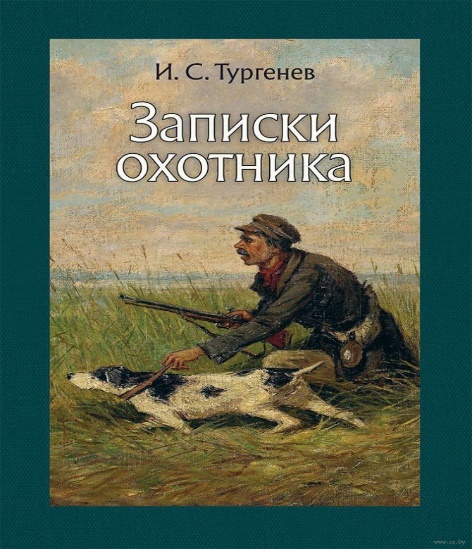 Прочитать рассказ.
Ответить письменно на вопросы 
на странице 152.
Прочитайте другие рассказы
И.С.Тургенева.